Epatopatia
                                   Alcolica





Mariano Quartini
 S.C. Epatologia e Gastroenterologia
A.O. «S.Maria» - Terni
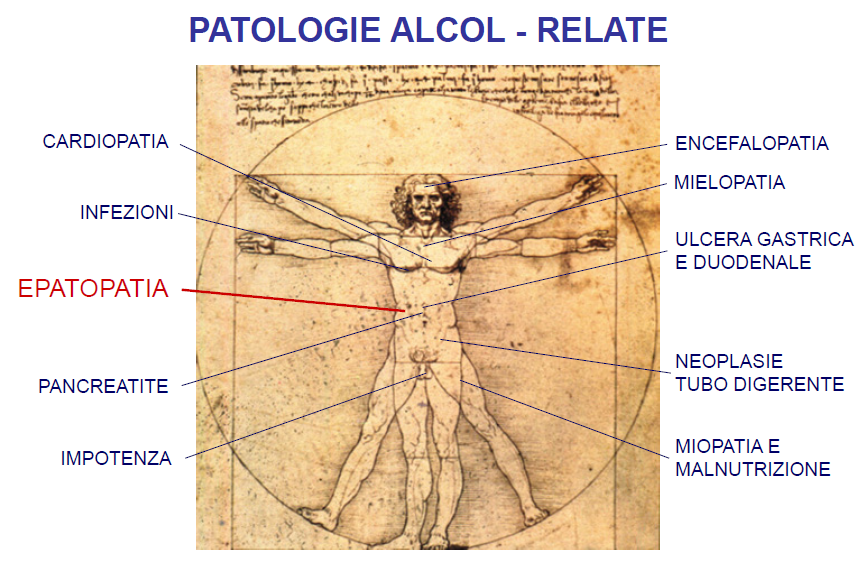 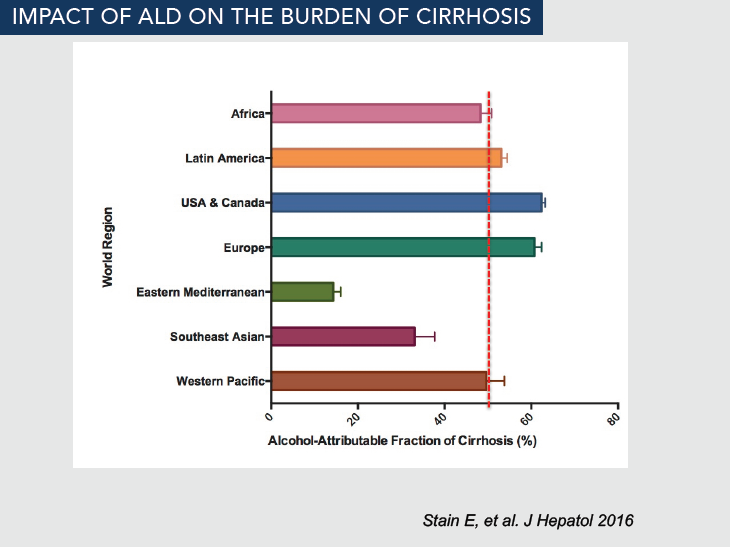 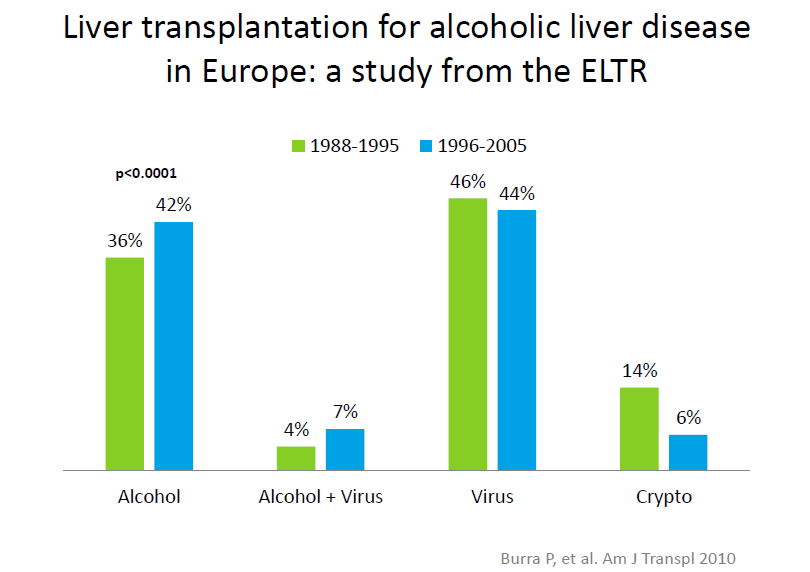 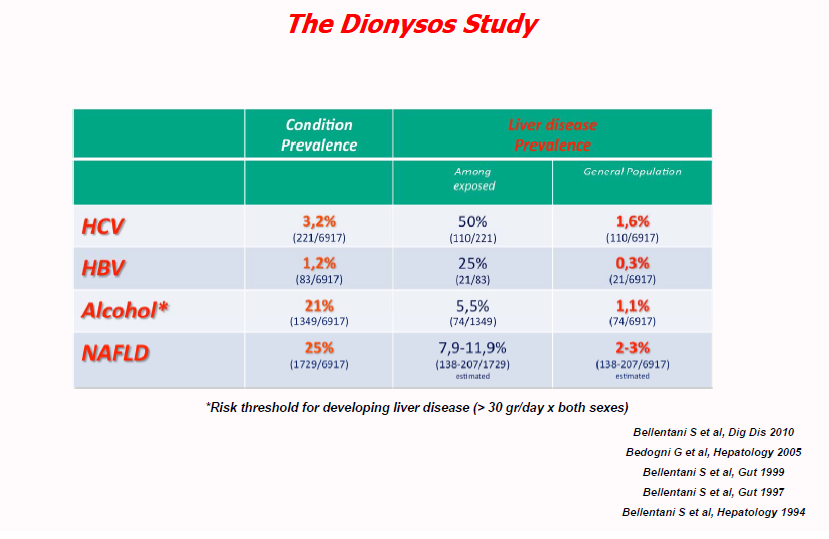 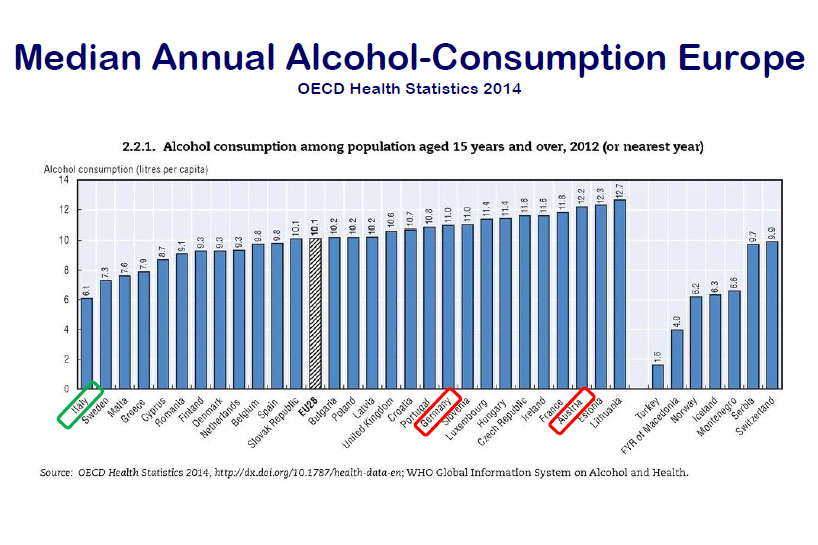 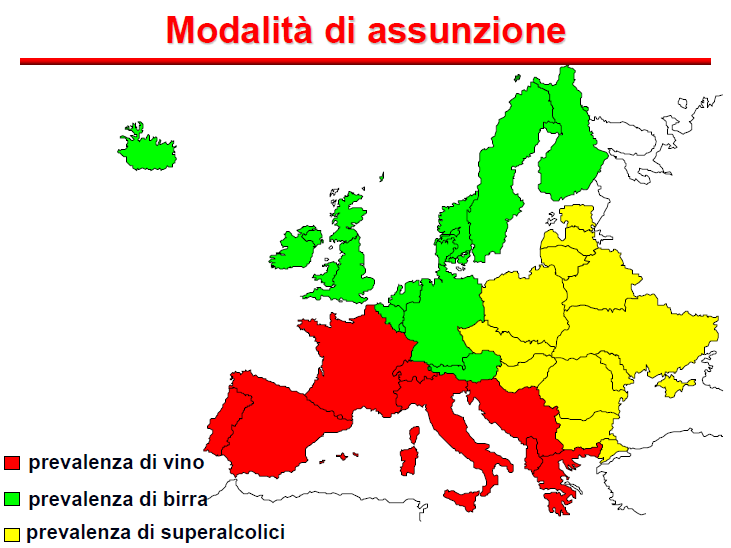 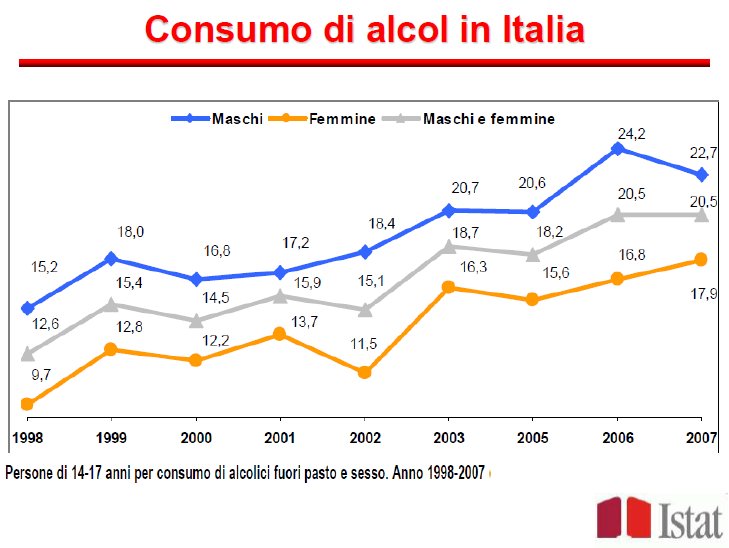 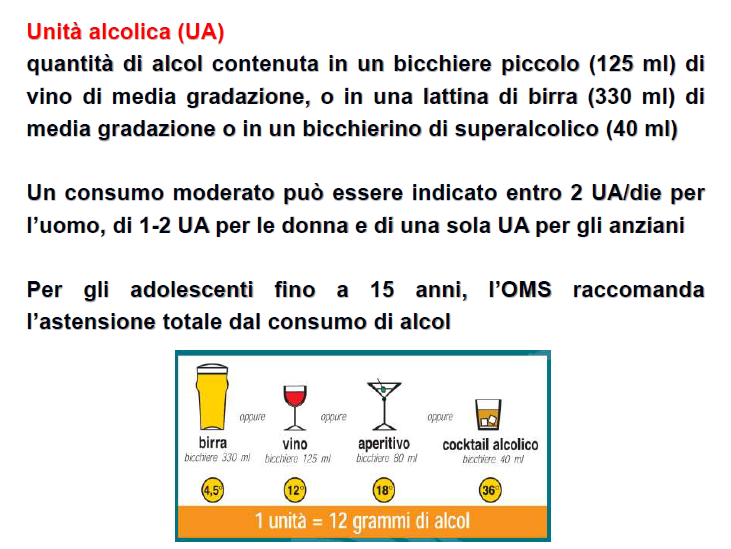 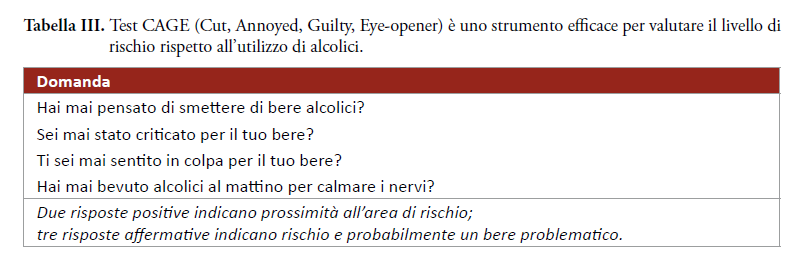 AISF-SIMG, 2017
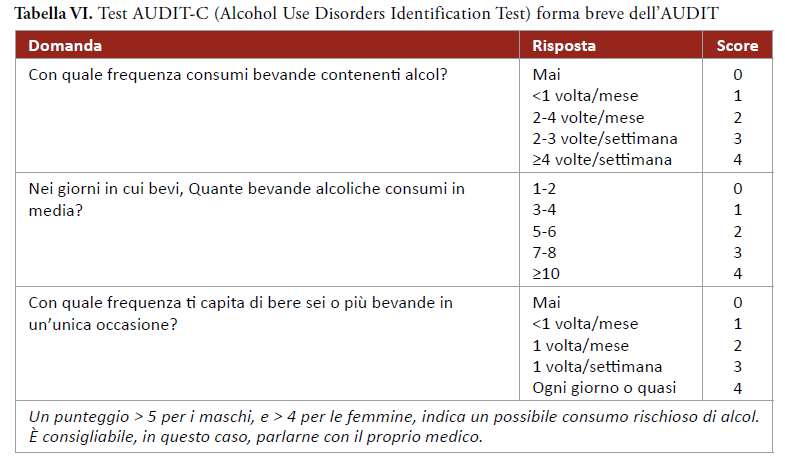 AISF-SIMG, 2017
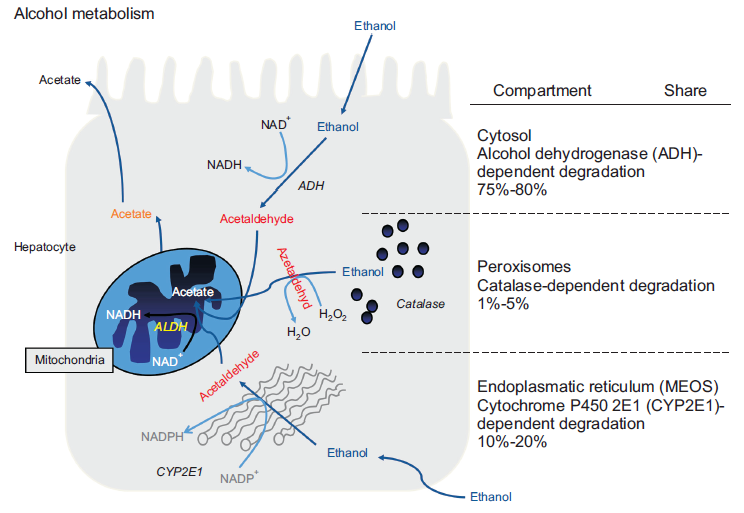 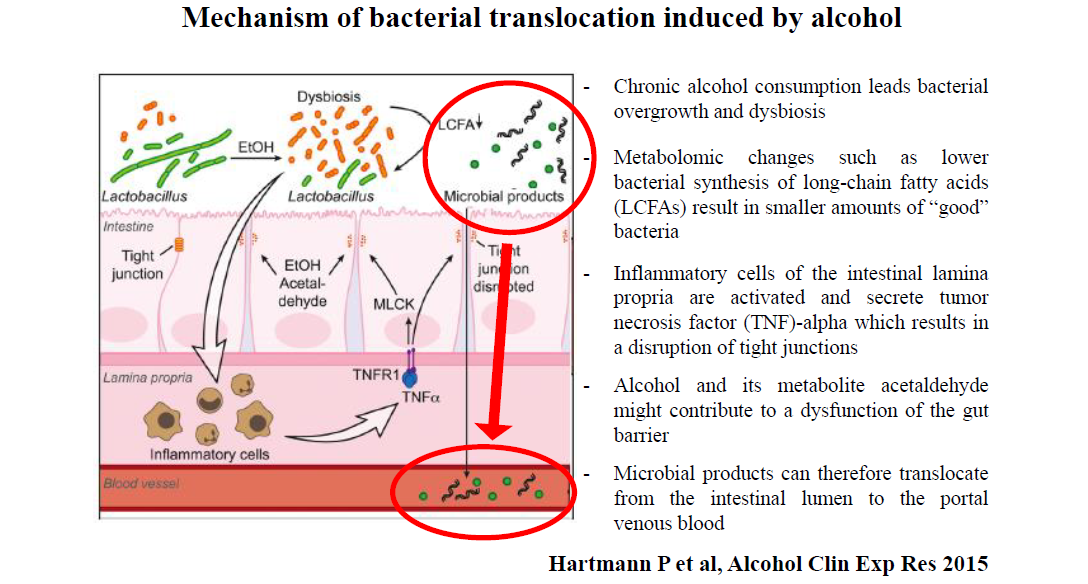 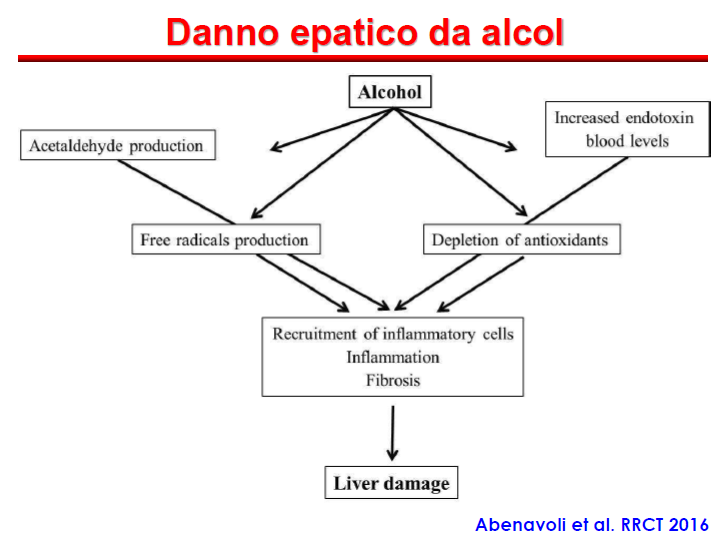 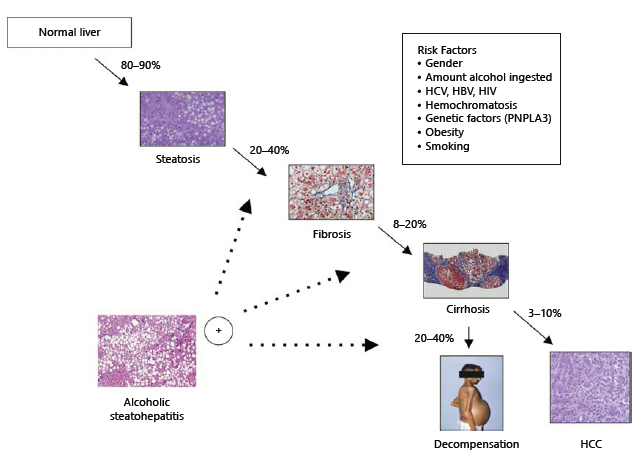 EASL, 2012
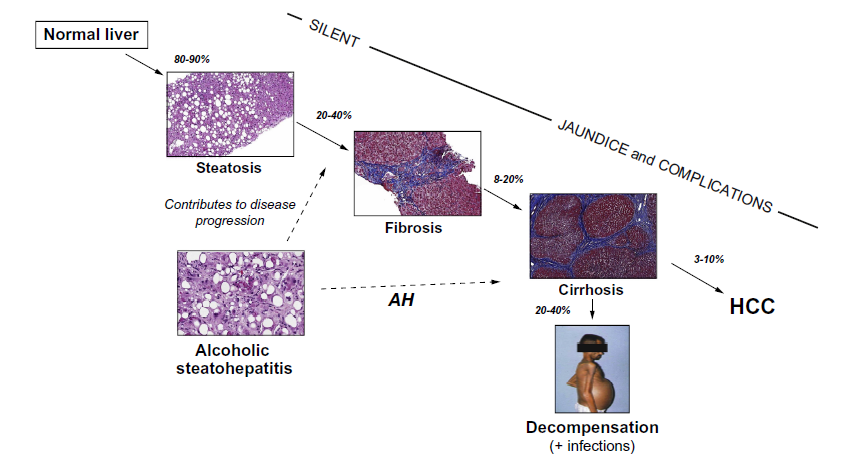 Mathurin P., Bataller R., J Hepat 2015
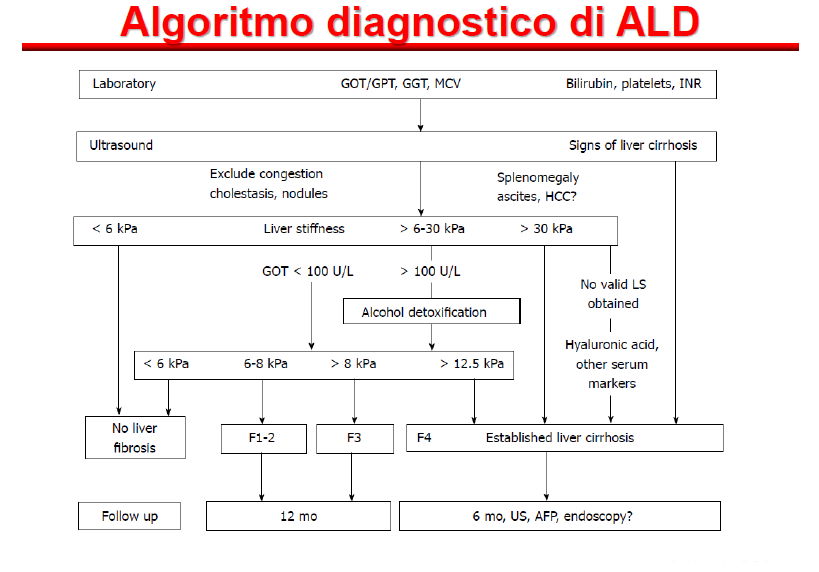 Liver Biopsy  in pts with: aggressive forms of ALD
                                            cofactors
Modificata, Mueller et al, WJG 2014
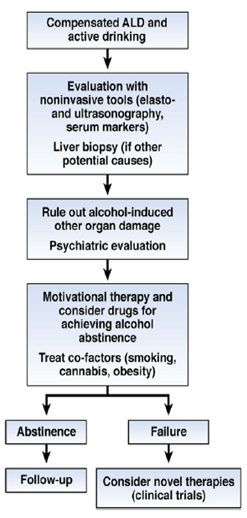 Mathurin P., Bataller R., J Hepat 2015
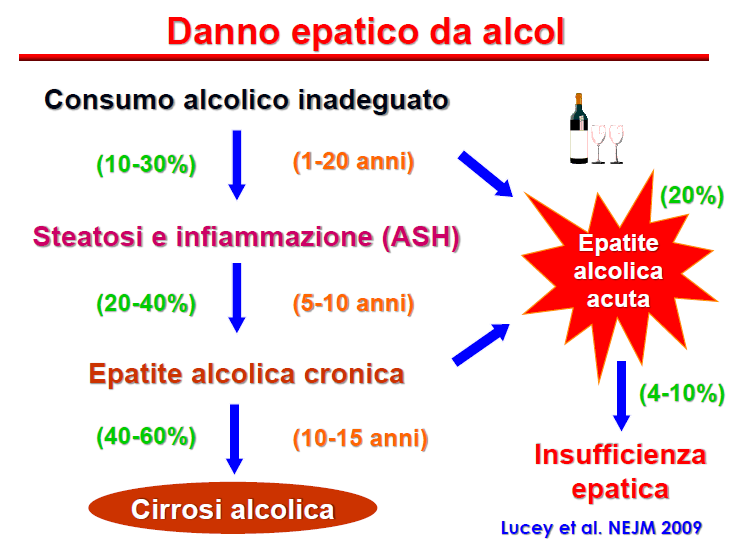 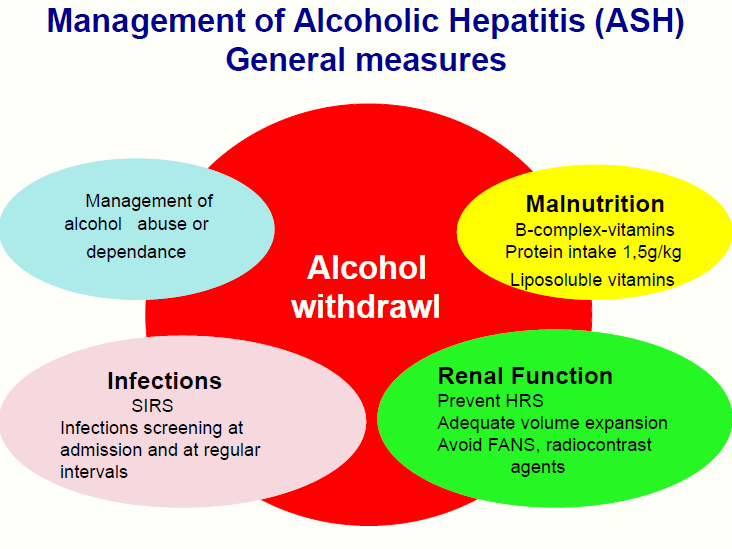 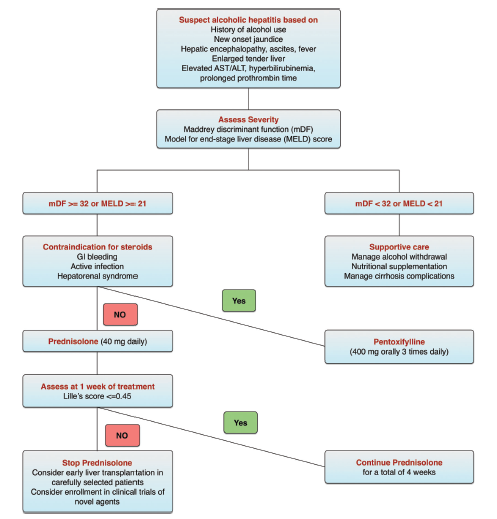 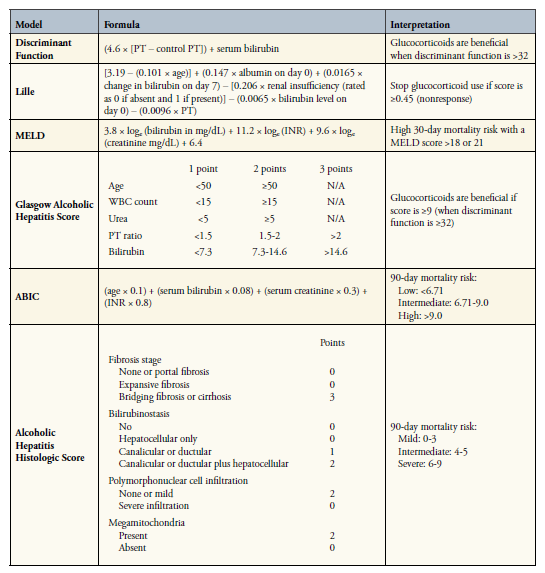 STOPAH  Trial
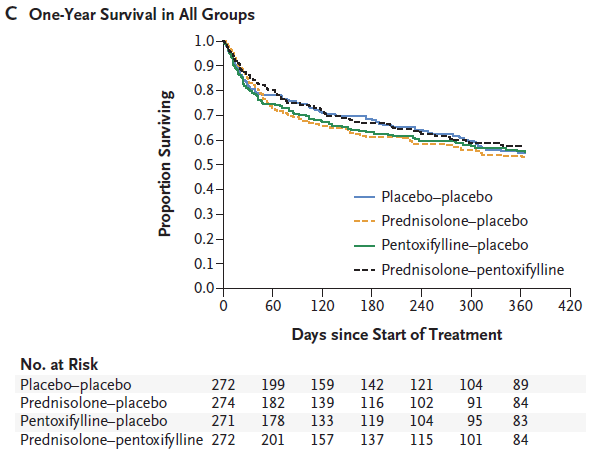 NEJM, 2015
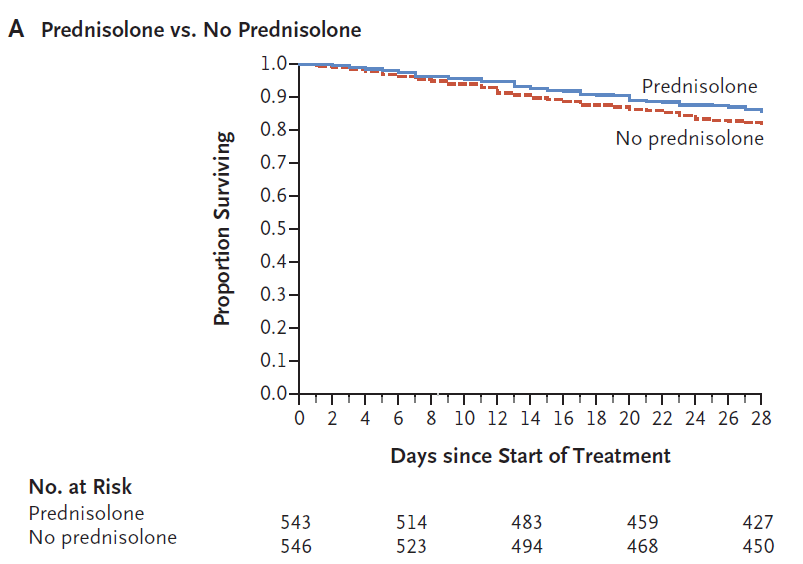 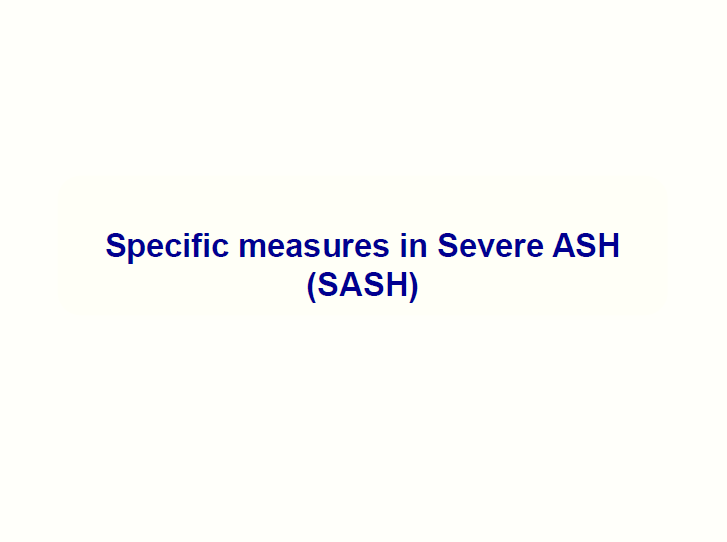 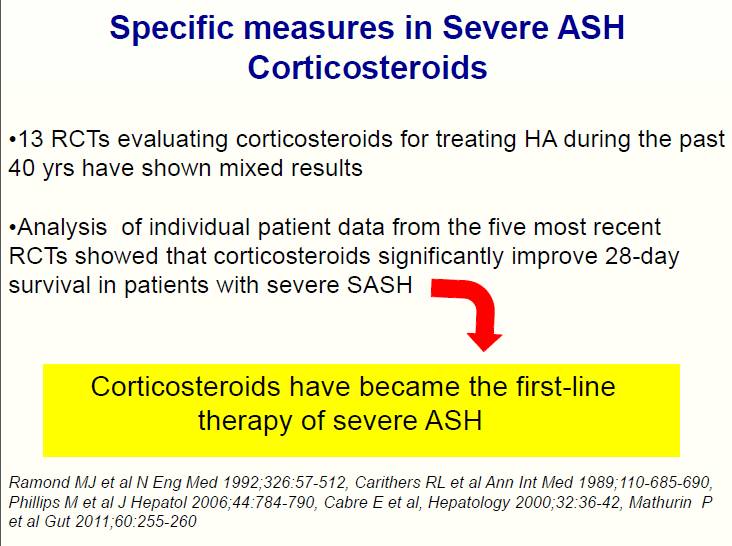 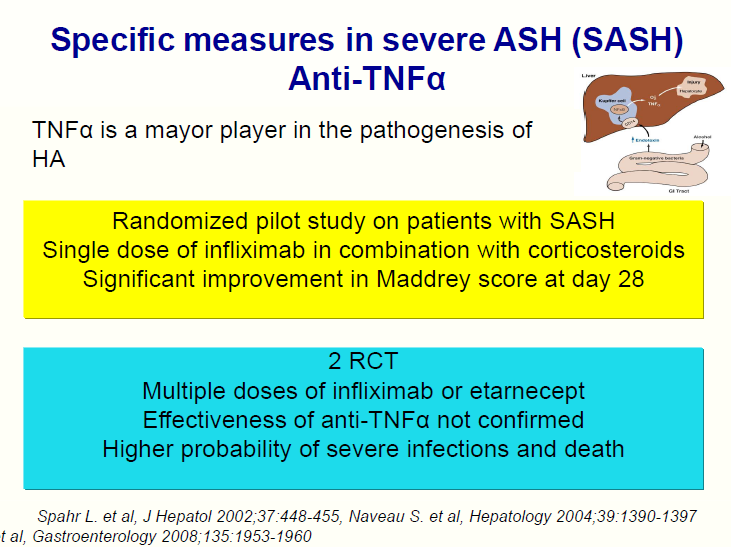 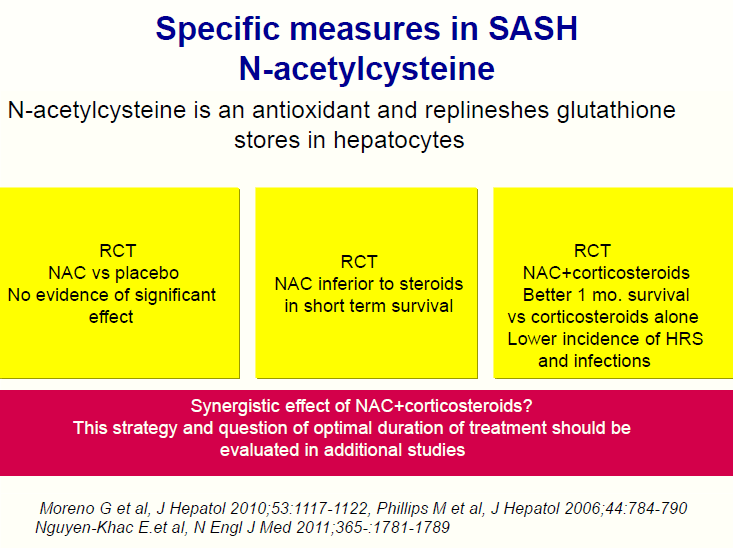 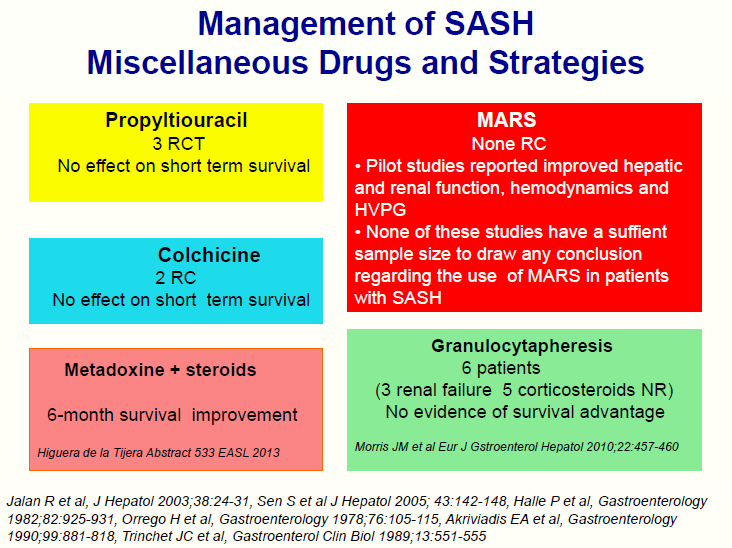 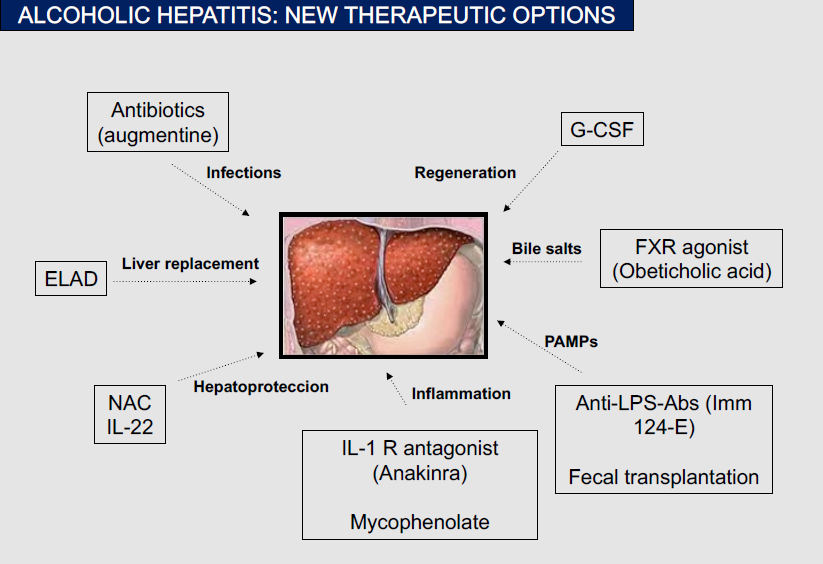 Bataller  R., 2016
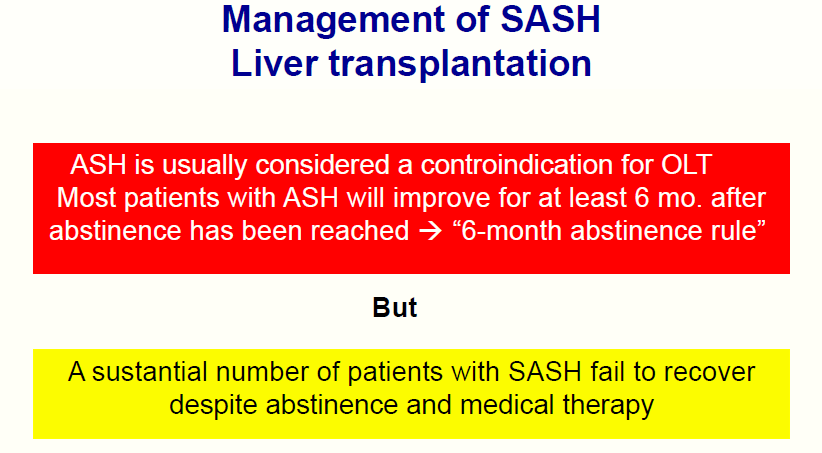 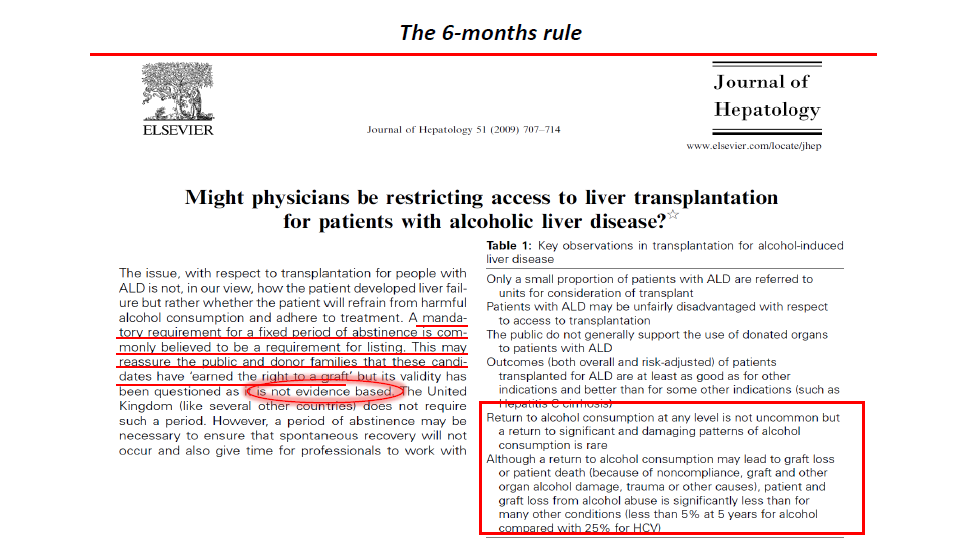 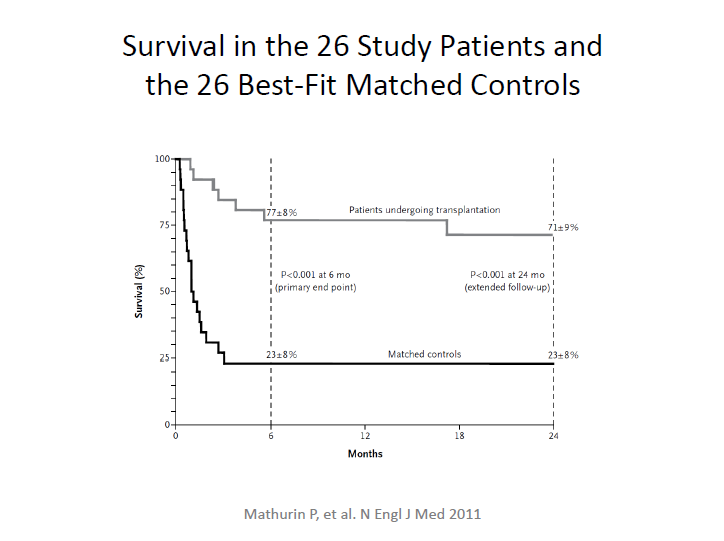 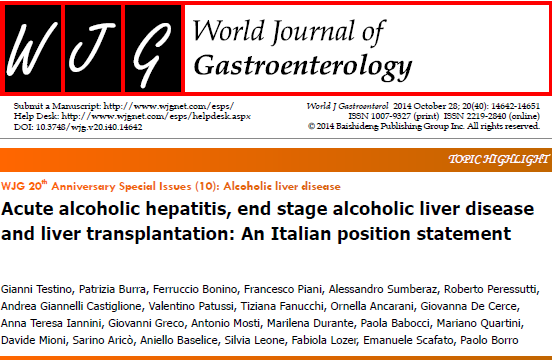 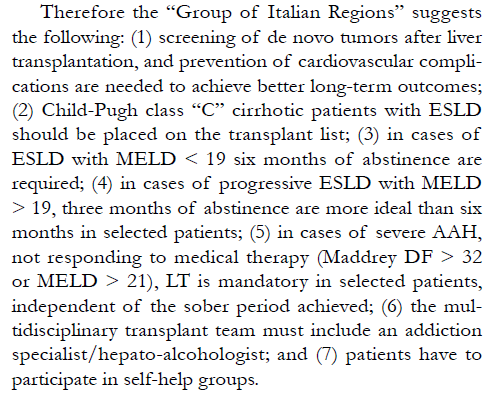 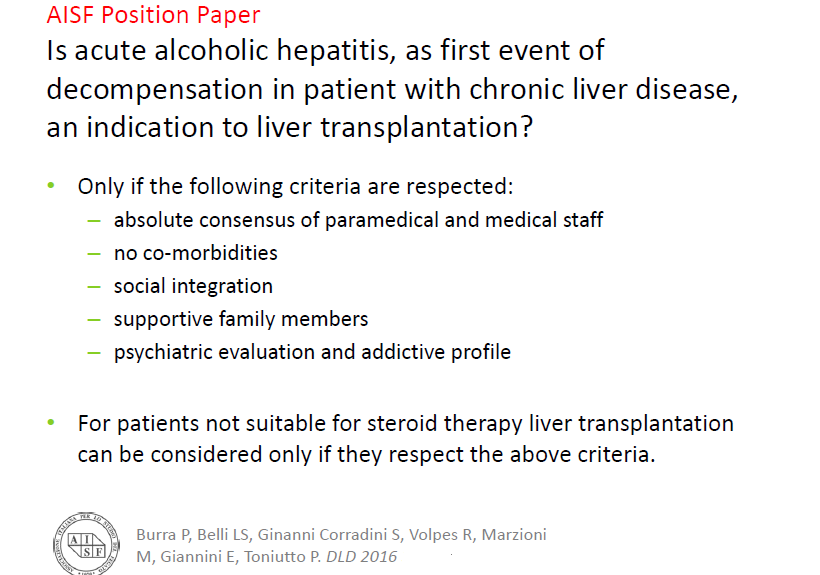 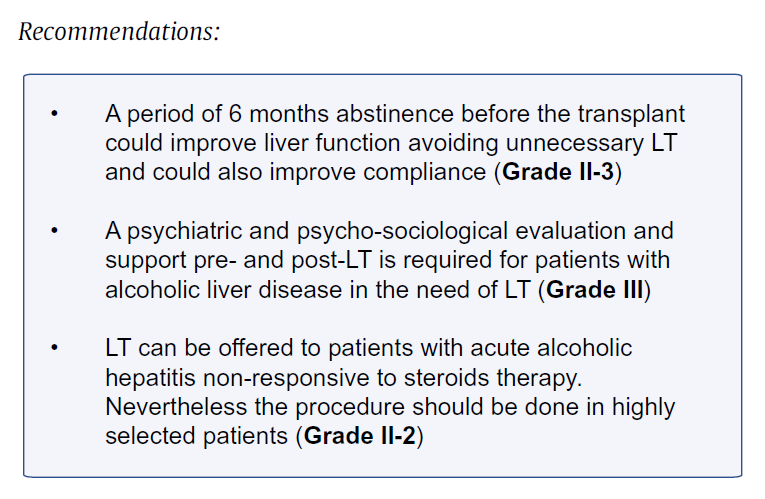 EASL, 2016
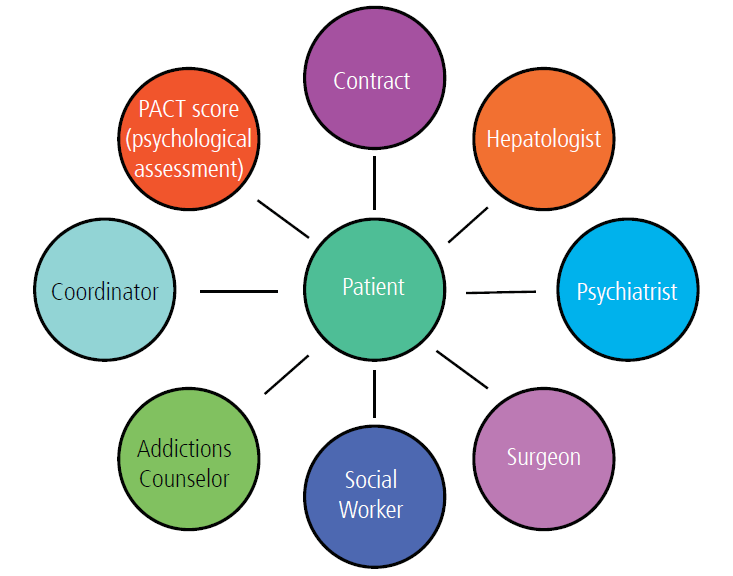 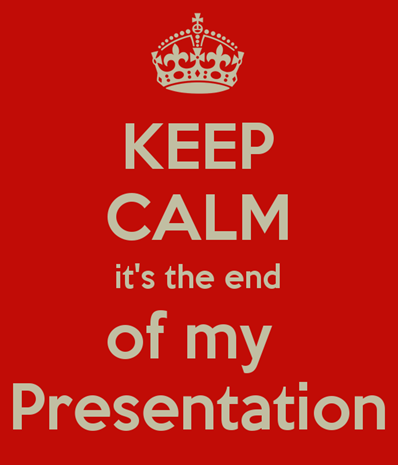 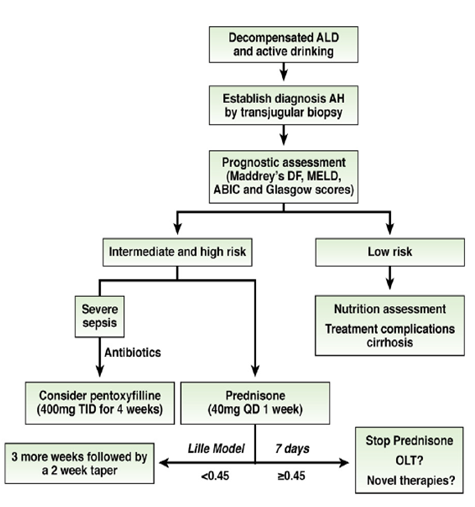 Mathurin P., Bataller R., J Hepat 2015
Spectrum of ALD, risk factors, and comorbidity
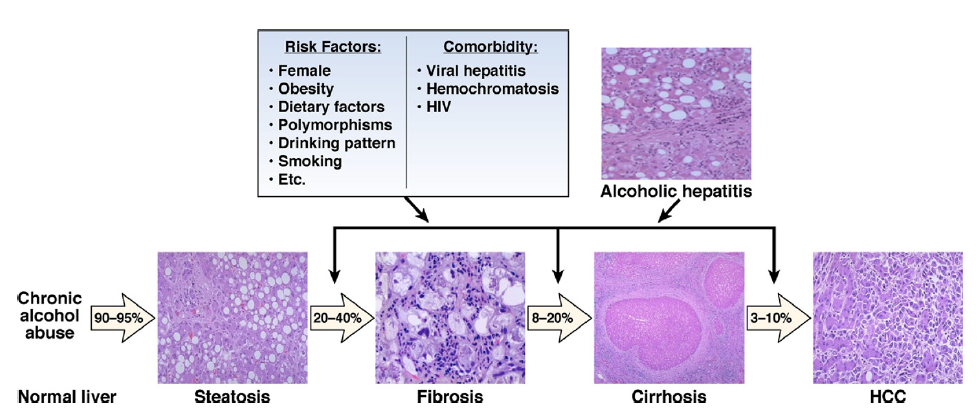 Gao B., Bataller R, Gastroent  2011
Mechanisms of alcoholic fatty liver
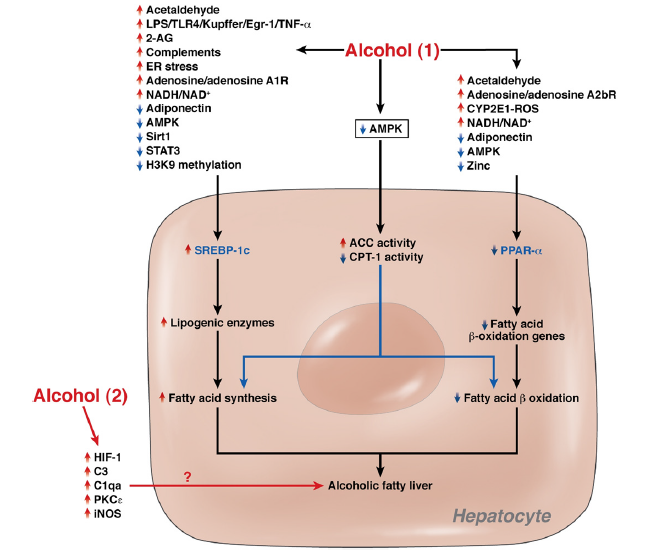 Gao B., Bataller R, Gastroent  2011
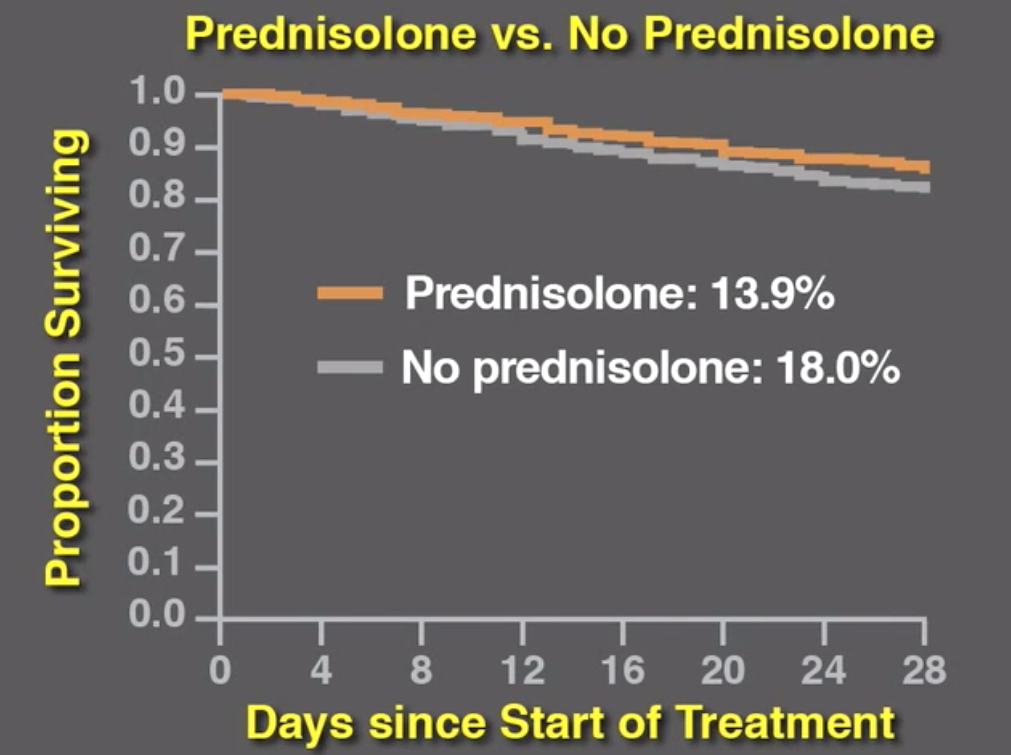 P value 0.06
NEW ENGLAND JOURNAL OF MEDICINE, APRIL, 2015
STeroids Or Pentoxifylline for Alcoholic Hepatitis

to determine whether prednisolone or pentoxifylline administered for a 28-day period reduced short-term and medium-term mortality among patients admitted with severe alcoholic hepatitis
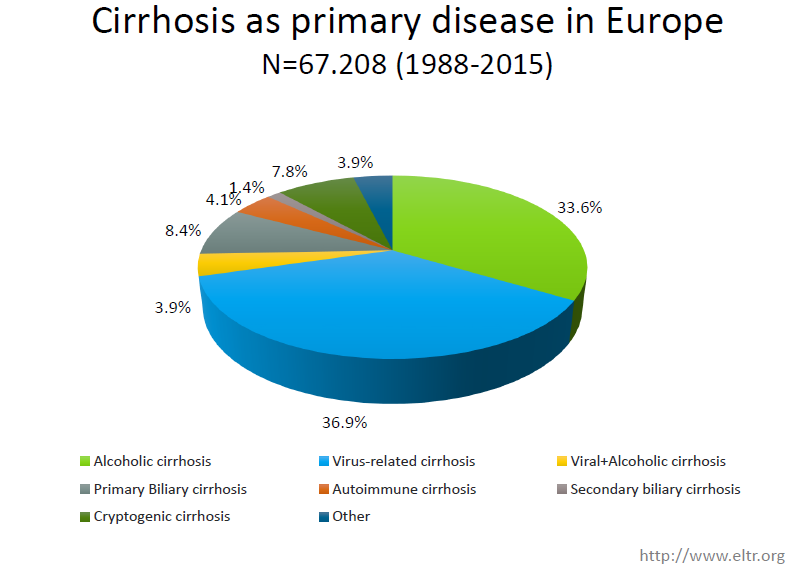 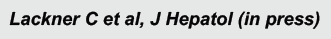 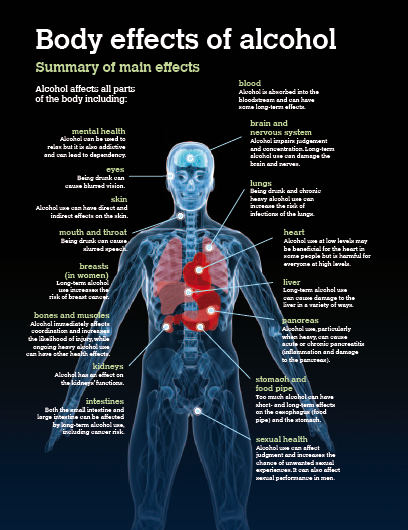 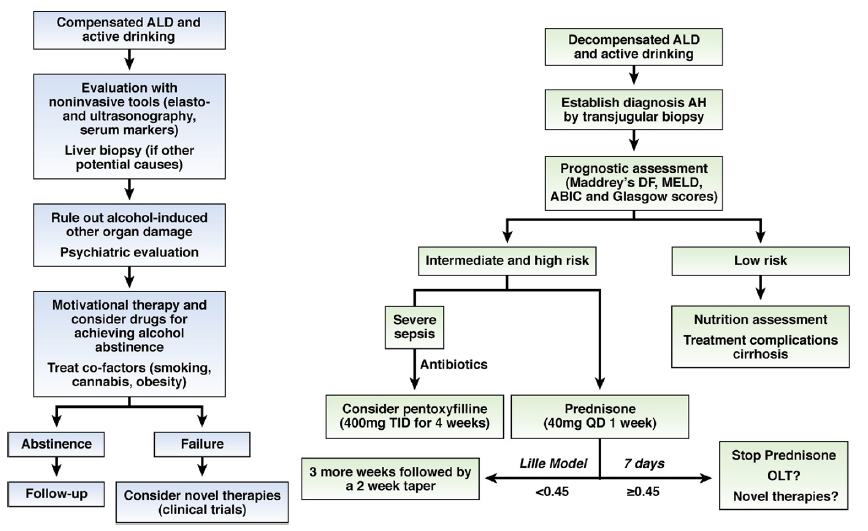 Mathurin P., Bataller R., J Hepat 2015
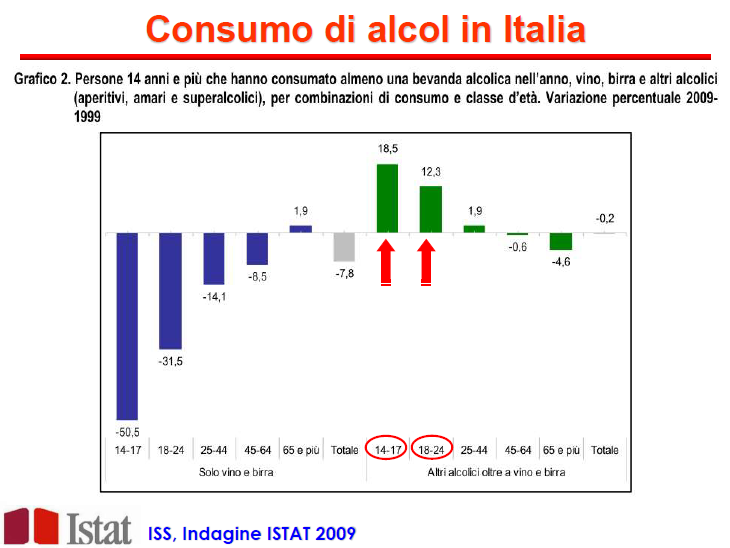 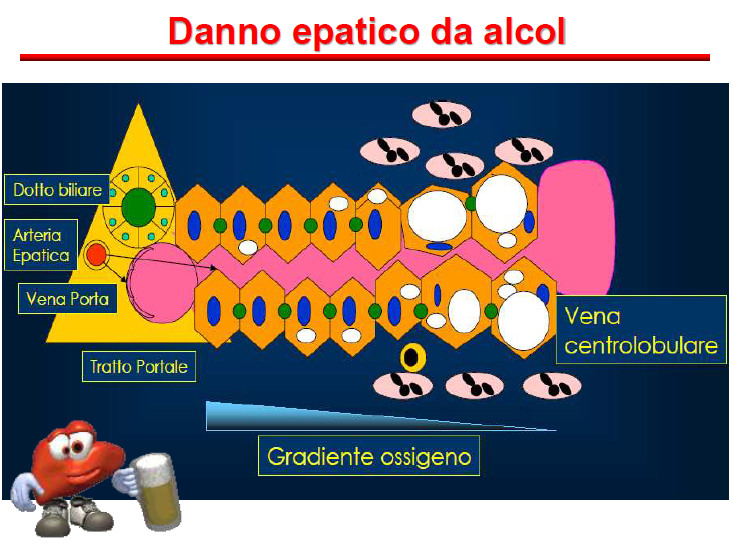